-
Gestión comercial
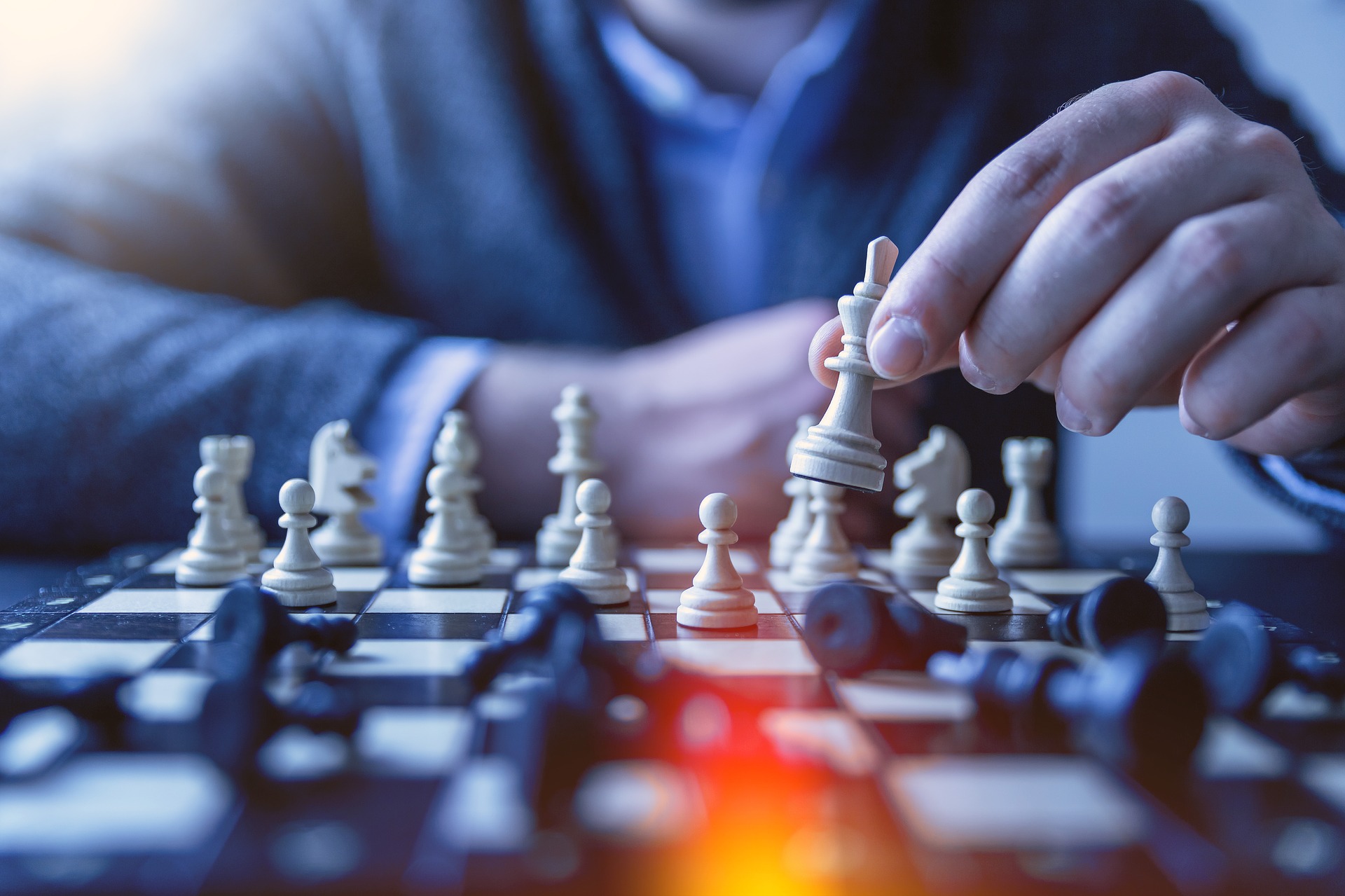 Objeciones y cierres
MODULO 2
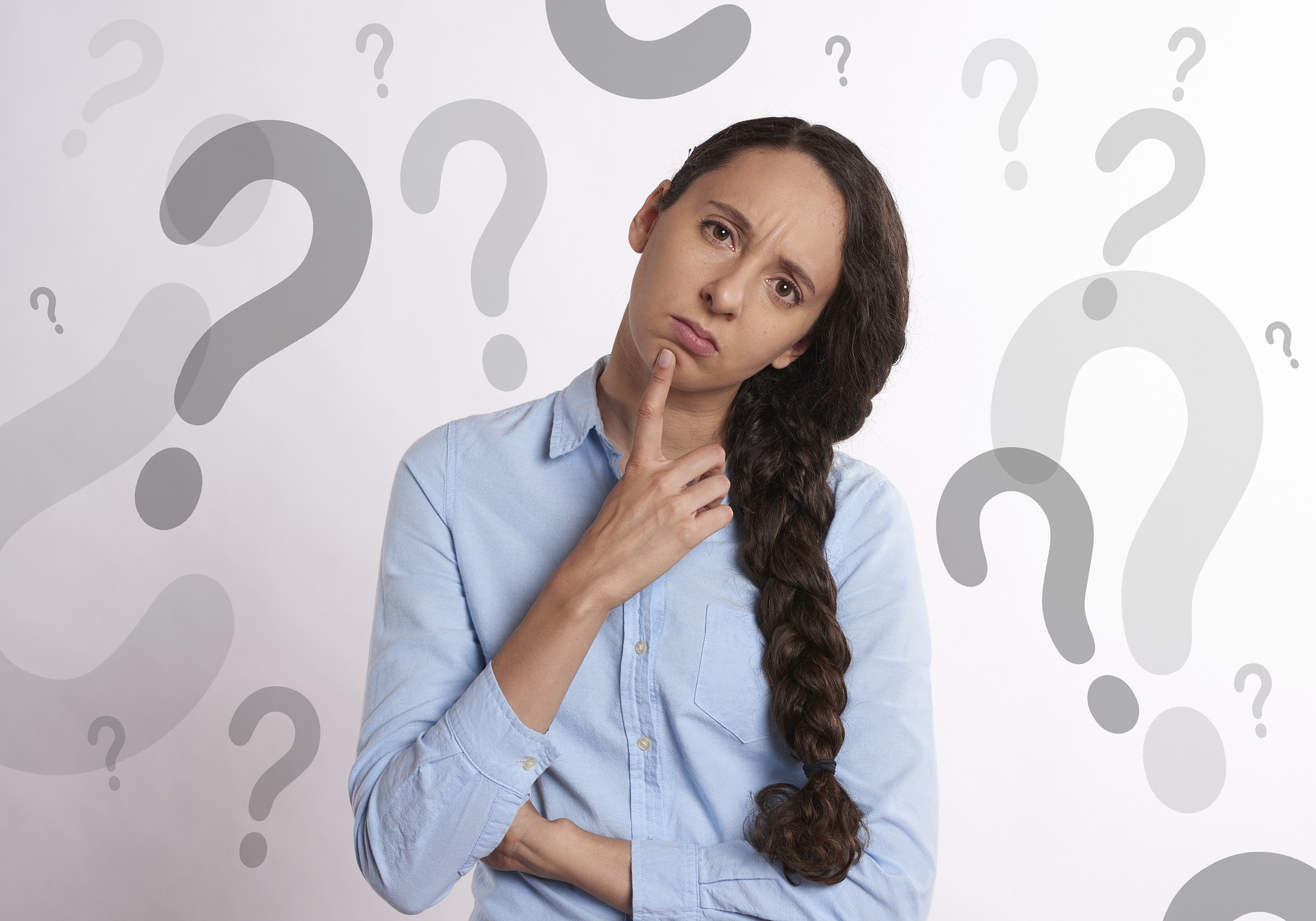 Tipos de objeciones
-Explicitas o reales

-Ocultas o de postergación
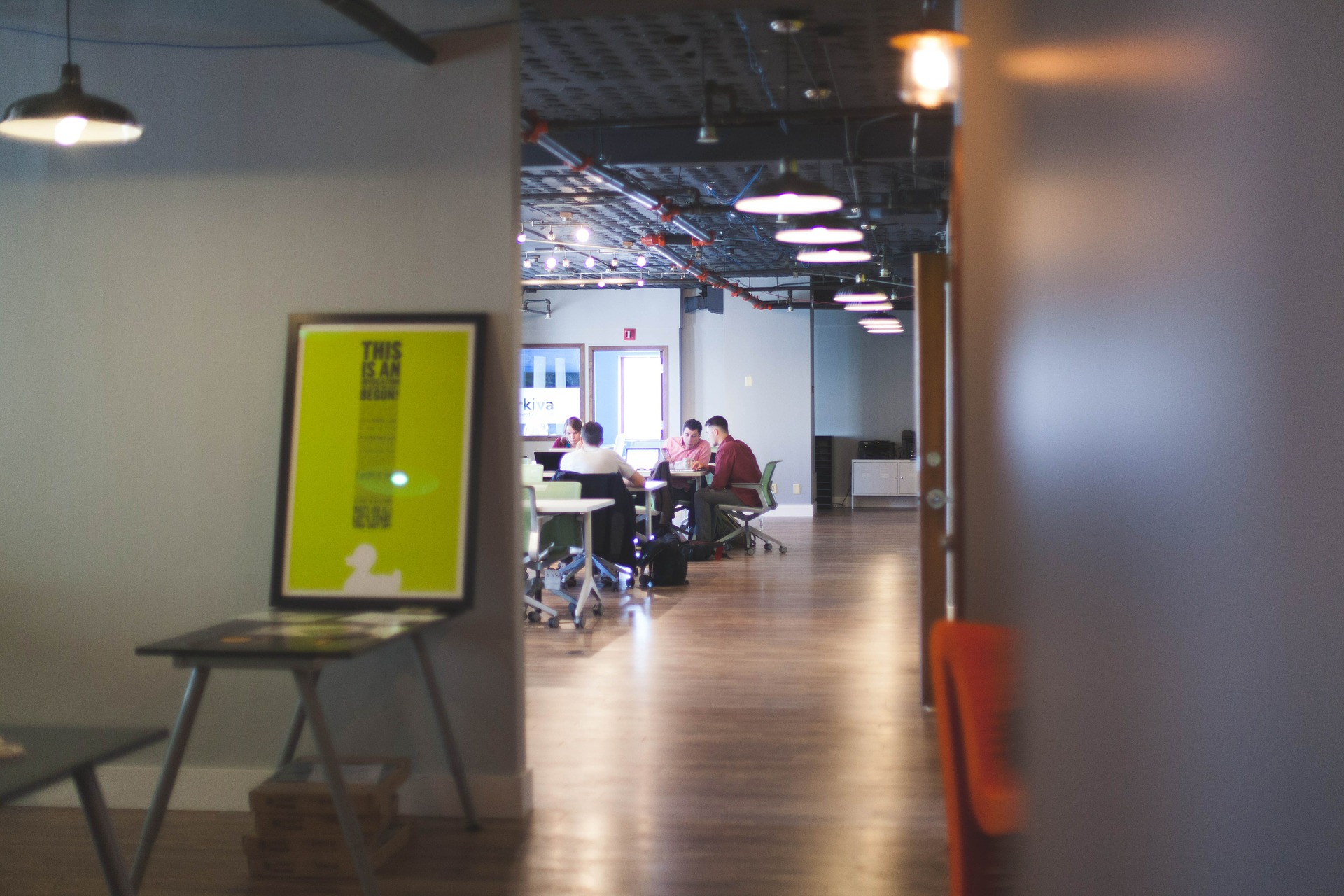 Para poder Abordar las objeciones debemos:
1. Escuchar cuidadosamente.2. Identificar la objeción real.3. Revertir la misma.4. Conducir al cierre5. Ofrecer la alternativa que mejor se ajusta al cliente
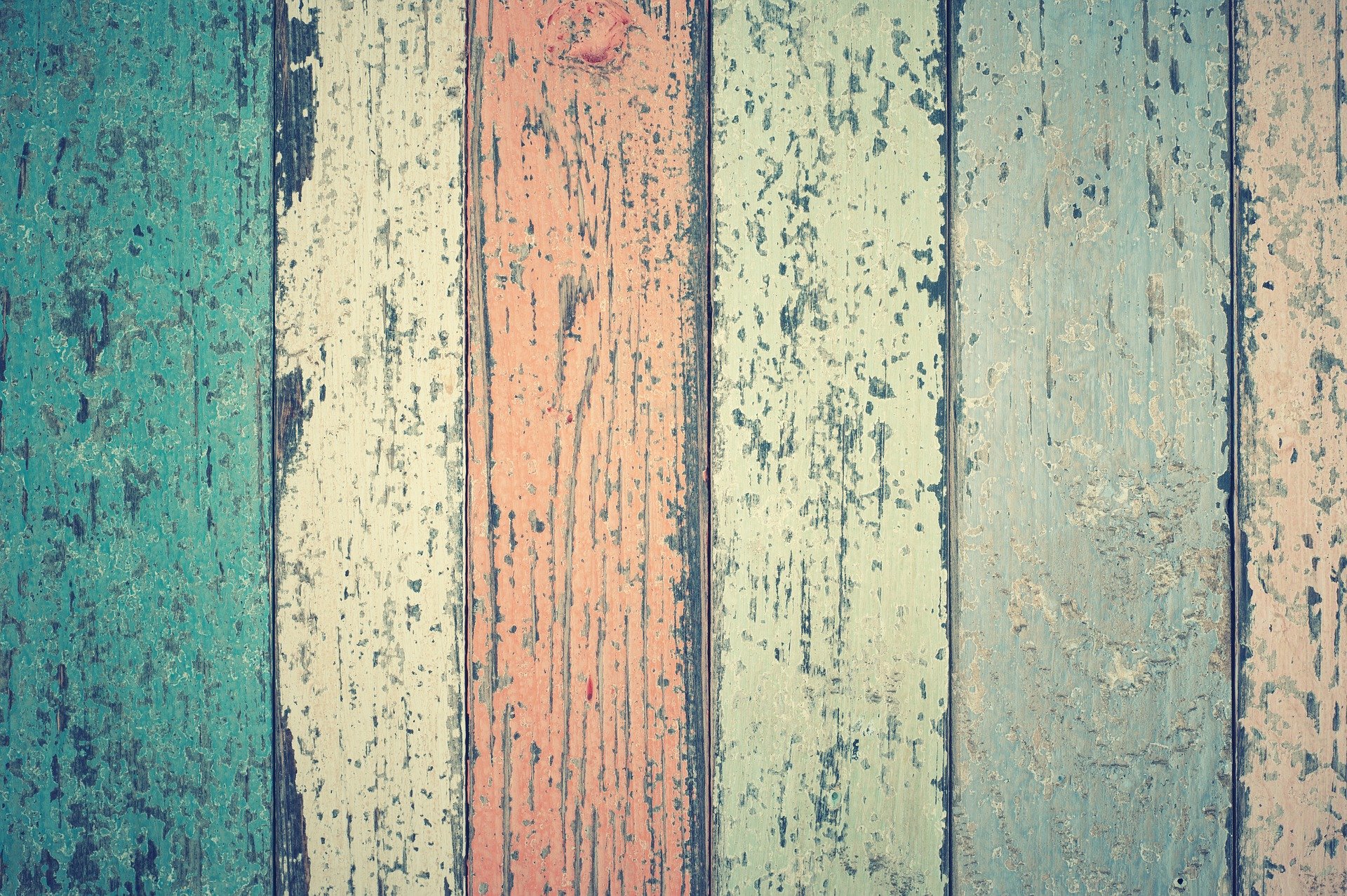 ¡Muchas gracias!